Verloop van een rivier
IBS De wereld en ik 
Les 3  Water en energie
01-12-2021
Water & Energie De wereld  en ik
1
Debiet & Regiem
Debiet
Hoe hoog of laag het water in de Waal staat, hangt ervan af hoeveel water de rivier afvoert. De hoeveelheid water die een rivier afvoert, heet debiet. Debiet wordt gemeten in kubieke meter water per seconde (m3/s).
Bij hoogwater is het debiet groot, bij laagwater is het debiet juist klein. 
Als het debiet het hoogst is, spreekt men van piekafvoer van de rivier.
Debiet
De Waal bij Lobith heeft een normale afvoer van 90.000 m3 water per minuut. Wat is het debiet?

Het debiet is de afvoer in kubieke meter per seconde. De Waal bij Lobith heeft dus een debiet van 90 000/60 = 1.500 m3 kubieke meter per seconde.

Check de site wat de huidige afvoer is van verschillende rivieren! https://waterinfo.rws.nl/#!/kaart/waterafvoer/
Variatie in debiet
Gedurende het jaar varieert het debiet van de rivieren 
’s Winters is hun debiet hoog want van het regenwater dat in het stroomgebied valt, verdampt er weinig voor het de rivieren bereikt.
In de zomer is hun debiet meestal laag want van het regenwater dat in het stroomgebied valt, verdampt een groot deel voor het de rivieren bereikt.
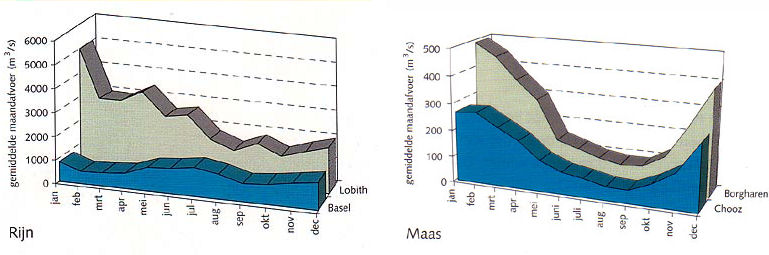 Regiem
Het verschil tussen het hoogste debiet (de piekafvoer) en het laagste debiet in een rivier gedurende het jaar heet het regiem van de rivier.
Vertragingstijd
Neerslag in het stroomgebied van een rivier heeft tijd nodig om de rivier te bereiken. Die tijd is de vertragingstijd. 
Die is kort als het water op een harde bodem valt waarin het niet weg kan zakken. 
De vertragingstijd is lang als het water op een zachte bodem valt, daarin wegzakt en via de bodem uiteindelijk de hoofdrivier bereikt.
Lange of korte vertragingstijd
Nederland wordt ook wel het afvoerputje genoemd… Veel water moet via ons land naar de zee
Vroeger was het advies water zo snel mogelijk af te voeren naar de rivier en de zee
Sinds 2000 trendbreuk > Anders omgaan met water Waterbeleid voor de 21e eeuw
Voorbeeld: Topotijdreis
Lange of Korte vertragingstijd
Aa of Weerijs
Mark
Leij
Essche stroom
Dommel 
Aa
Hunze
Ruiten Aa
Kies een beek en bekijk de verandering van de beek vanaf 1900
Geef een tijdsbeeld van 4 momenten en beschrijf hoe de beek veranderd is
Wat is het effect op de vertragingstijd en hoe past dit in de huidige trend?
Bronnen
https://waterinfo.rws.nl/#!/kaart/waterafvoer/
https://www.topotijdreis.nl/